Пищевые связи
Как связаны друг с другом эти животные и растения?
Нажимай на стрелки, составляй рассказ.
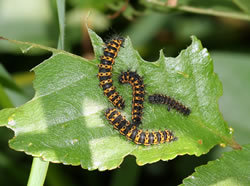 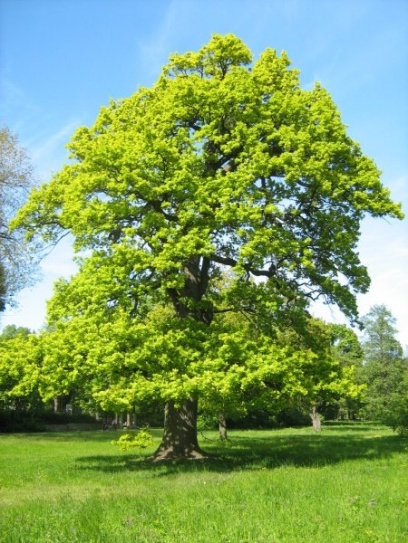 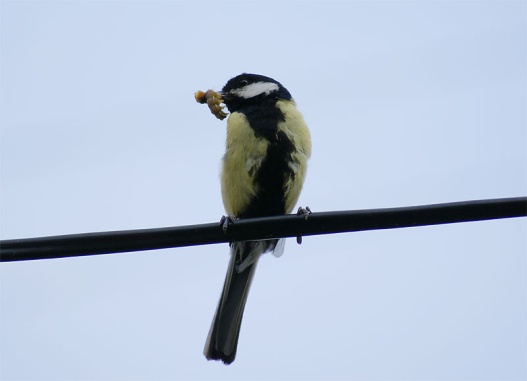 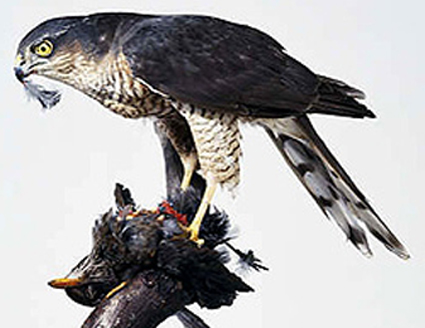 Лебедева Людмила Викторовна 
учитель начальных классов
ГБОУ СОШ "Школа здоровья" № 901 
ЮАО г. Москва